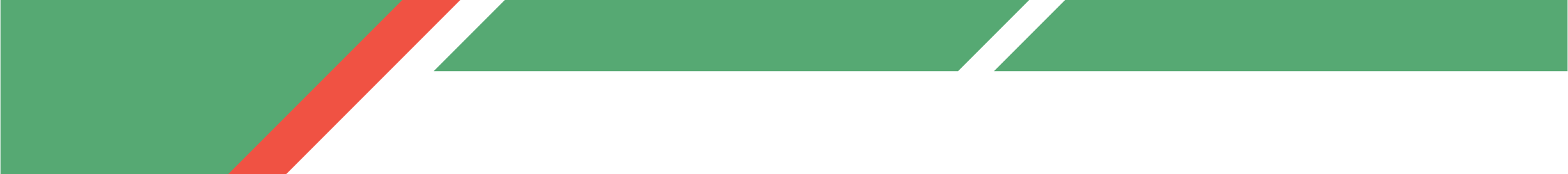 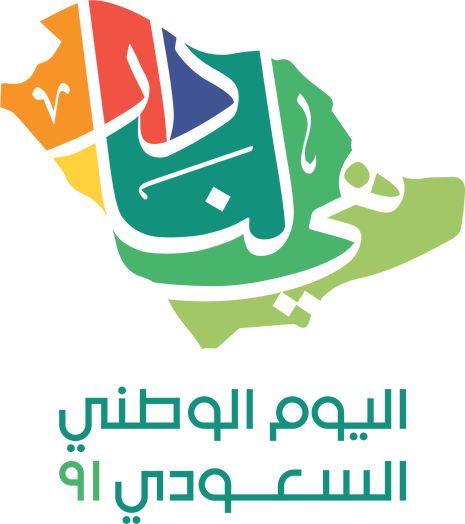 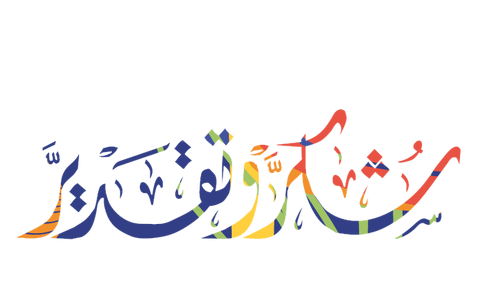 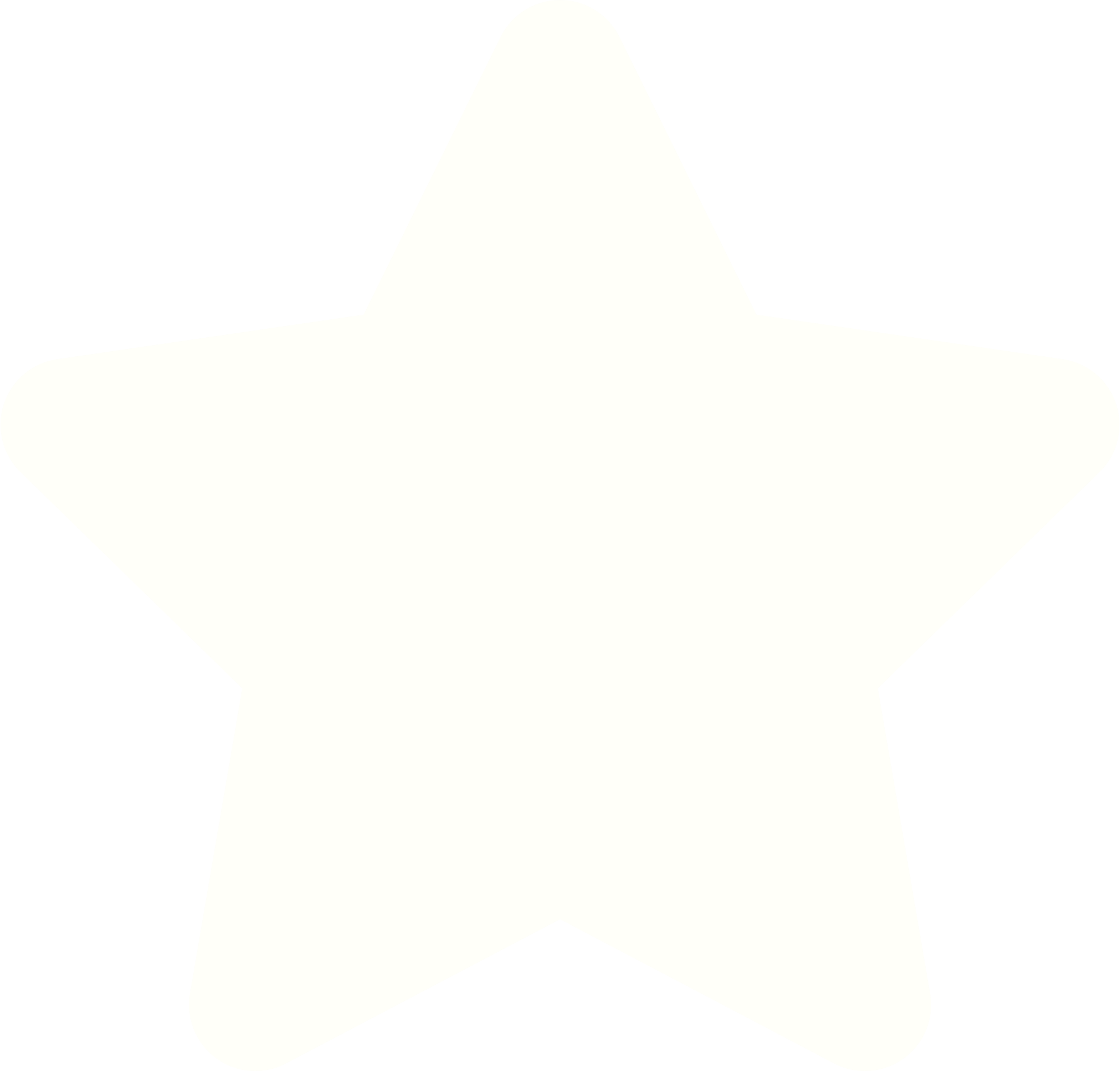 تتقدم مدرسة أبناء الغد          
بجزيل الشكر ووافر التقدير 
للأستاذة : ريما احمد عبدالله
لمشاركتها وإسهامها الفاعل في احتفاء اليوم الوطني 92

سائلين الله لها التوفيق والسداد
مديرة المدرسة
وكيلة الشؤون التعليمية
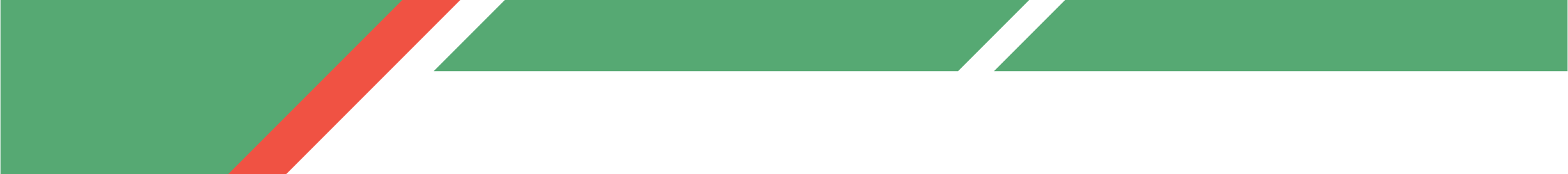 نسرين امير علي
سناء عبدالله يوسف